OPEN EDUCATION RESOURCES
Include Me Innovative Training Course
MODULE 2: Leadership and advocacy skills in developing strong, positive and equitable communities
This programme  has been funded with support from the European Commission. The author is solely responsible for this publication (communication) and the Commission accepts no responsibility for any  use that may be made of the information contained therein 2020-1- FI01-KA203-066490
Welcome to the
Open Education Resources
A unique approach to deliver mediation skills training to adult learners in creative, dynamic ways, allowing them to maximise inclusion through mediation.
MODULE 2
Defining leadership and mediation in a community
1
Module 2 will introduce you to key learning and increase your  competency in leadership and mediation skills that are specific to developing strong, positive and equitable communities.
Analysing the community
2
Barriers coming from the community
3
4
Traits of a leader
Forming a leadership vision
5
Defining leadership and mediation in a community
1
Community Leadership
Community leadership is the courage, creativity and capacity to inspire participation, development and sustainability for strong communities. Community leadership means carrying responsibility for the well-being and improvement of the community. Community leaders are often self-appointed.

Are you a community leader? Are you interested in becoming one?
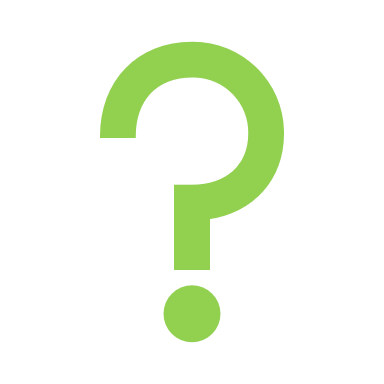 MIGRANT LEADER INSPIRATION
“When the whole world is silent, even one voice becomes powerful.”                                          Malala Yousafzai
Mediation in Communities
Community mediators offers constructive processes for resolving differences and conflicts between individuals, groups and organizations. Participants control the process and create their own alternatives to avoidance and destructive confrontation. They support participants in addressing their own and their community’s unique conflict needs. 

Are you a mediator in your community? Are you interested in becoming one?
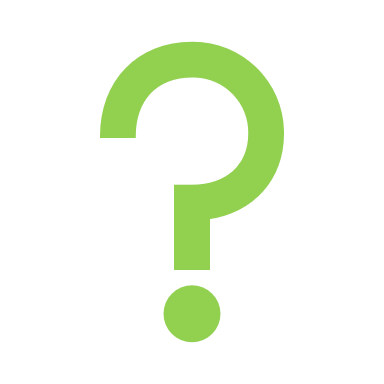 INTERESTING ARTICLE
Community Mediation Basics | RSI (aboutrsi.org)
How can mediation affect a community and the members of that community?
Personal empowerment - individual learning, knowledge, confidence and skill
Positive action - identify and involve groups excluded by poverty, health, race, gender or disability
Community organisation - range, quality and effectiveness of community based groups
Participation and influence - sense of belonging
Extracted from https://www.scmc.sacro.org.uk/sites/default/files/resource/COMMUNITY%20MEDIATION%206.pdf
Primary Competencies of Mediation Leadership
Mastering the Context: Understanding the big picture
Knowing Ourselves: Understanding our limits and skills
Creating Vision and Communicating Meaningfully: Having an inspiring vision
Empowering Others through Empathy, Integrity and Constancy: Building trust
Realizing Intentions through Action: Turning vision into practical solutions
Preventing and Resolving Conflicts through Collaboration: Preventing adversarial conflicts through skill and capacity building, using mediation
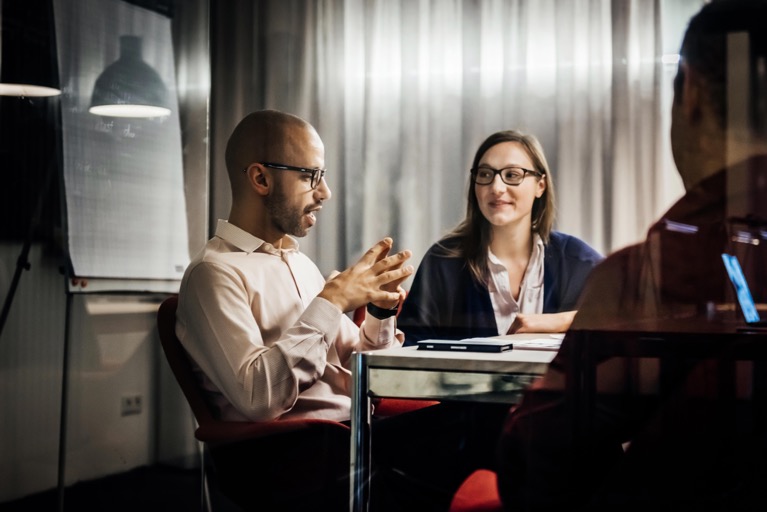 Read and learn
Click to read “Good Leaders Are Good Mediators” by Maria Simpson
While a US case study, the learning is transferable to EU. Maria has taught in the graduate program on Negotiation, Conflict Resolution and Peacebuilding at California State University Dominguez Hills for over ten years and was a mediator for the Los Angeles County Superior court for over 15 years. She has also taught communications and leadership at Antioch University Santa Barbara and conflict resolution in the mediation certification program at the University of California Santa Barbara.
SELF ASSESSMENT ACTIVITY
Open a new document/sheet of paper and try to answer these questions!

Are you someone who:
Wants to improve your community? Elaborate
Has something to contribute? Elaborate
Doesn't wait around for someone else to get the job done? Elaborate
2
Analysing the community
Before providing leadership and mediation, we must understand the 4 factors of a Sense of Community
Membership – the feeling of belonging
Influence – a sense of mattering. Working both ways, with members feeling like they have influence over the community and the community having influence over members. It works best with the idea of giving first before asking for anything
Fulfilment of needs – by joining the community you get something in return for your participation. It could be a support network or skills – as in volunteering
Shared emotional connection – shared history or experiences – including common causes and challenges.

And then we focus on how to analyse our community and the power of community mapping.
EXERCISE:
COMMUNITY MAPPING ACTIVITY
Draw a map of your community
THINK ABOUT
The places with different services
Institutions and Infrastructure
Location of the places important for your community, for the grassroots, 
for development, art, culture, inclusion
Use different colours to write the above words on your map
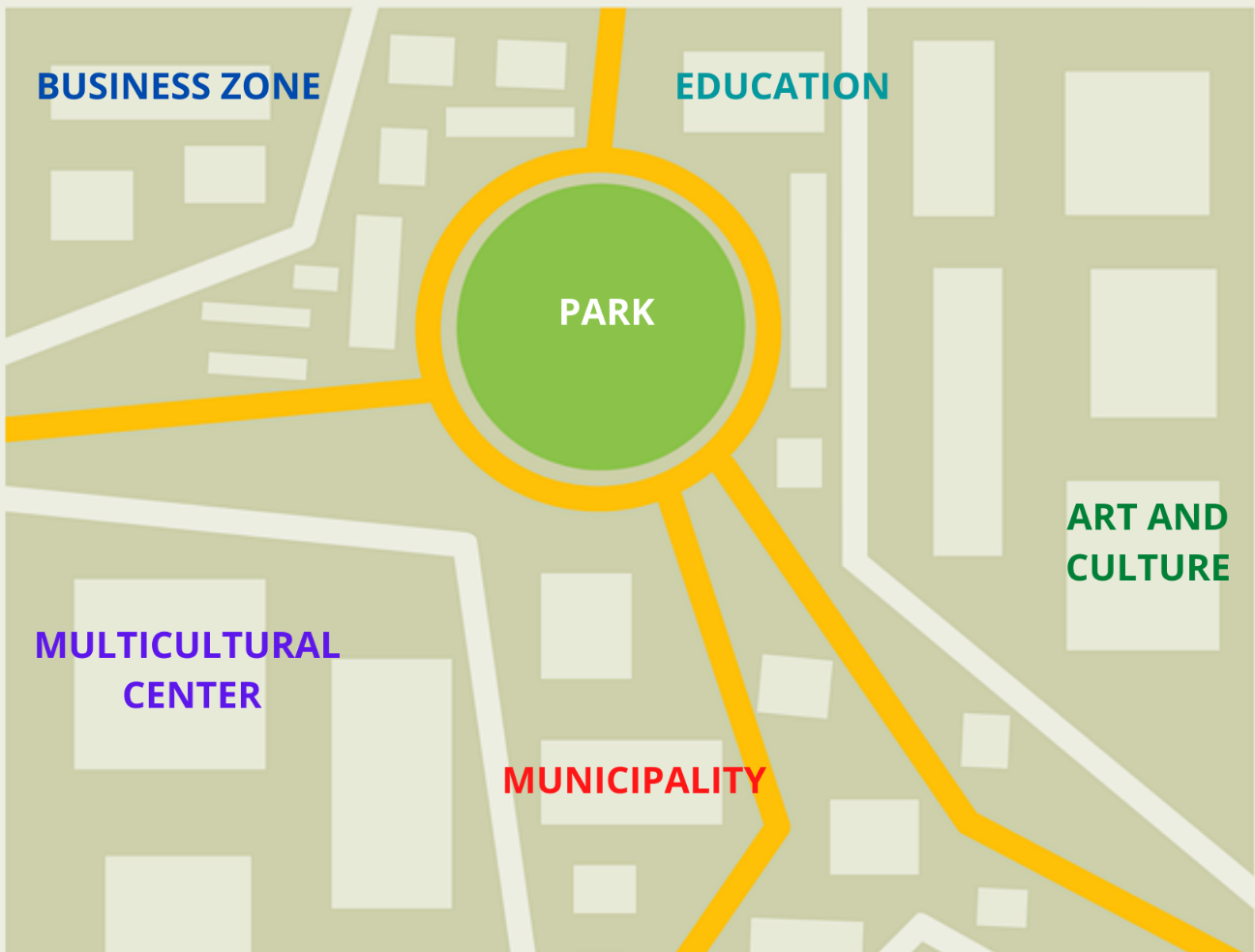 COMMUNITY MAPPING ACTIVITY
COMMUNITY MAPPING ACTIVITY
Now talk to the members of your community and think deeper
THINK ABOUT
What is the state of your community?
How accessible are the Institutions and Infrastructure to a migrant community?
Are you happy with the conditions for migrant  involvement ?
Use different symbols to mark different state, opinions and feelings on your map
COMMUNITY MAPPING ACTIVITY
The symbols you can use to express different state, opinions and feelings on your map
No access
Issue or place of concern
Positive places
Decision making
Negative places
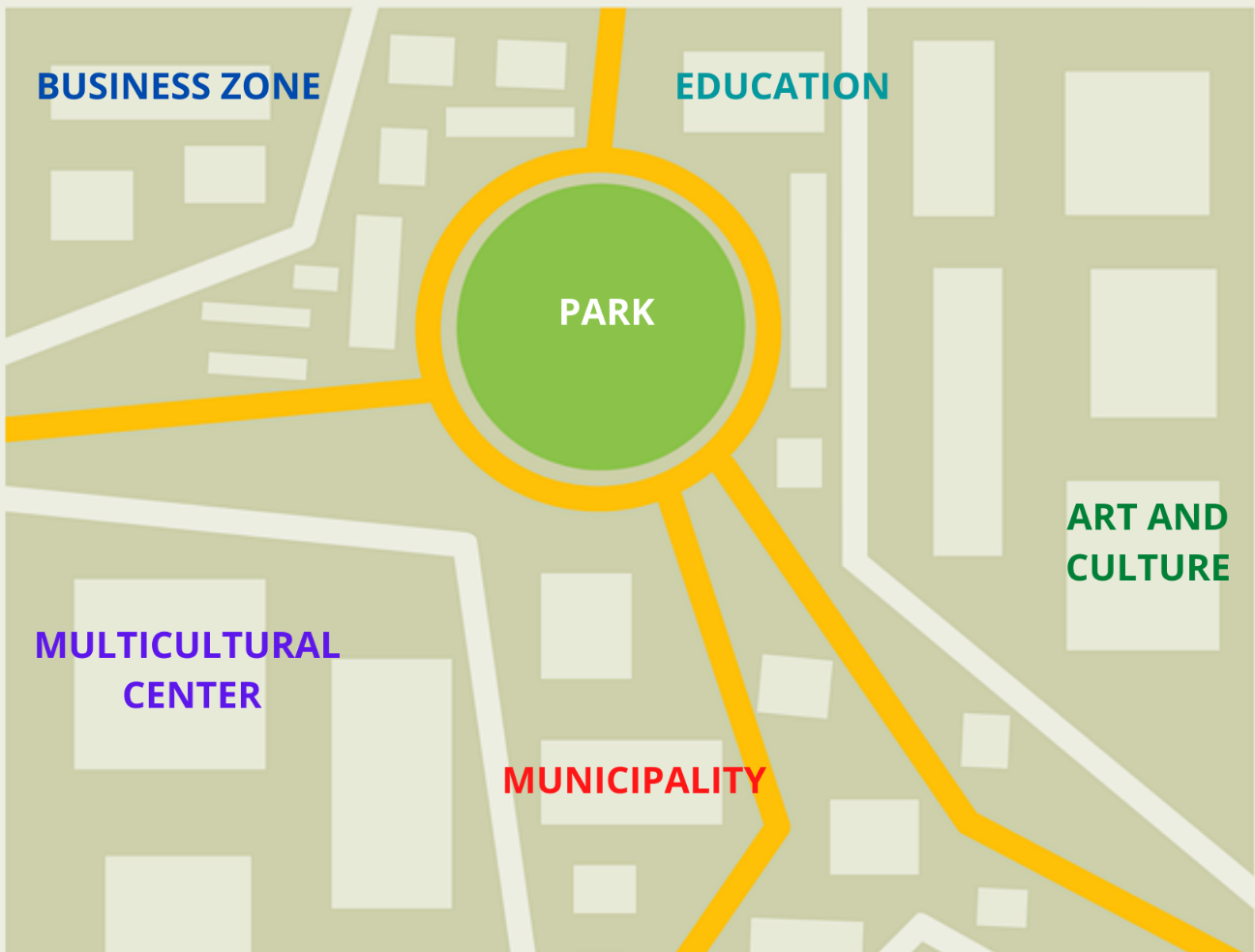 COMMUNITY MAPPING ACTIVITY
Deep analysis example

Google mapping is an incredibly popular method of mapping virtually anything is it free and extremely versatile. In addition to adding pins, you can also embed photos or videos into the pop-up bubbles so they can be viewed instantly without having to follow a link. 
For more instruction on the use of Google Maps, search "google mymaps tutorial" to find useful and practical content.
COMMUNITY MAPPED. WHAT NOW?
EXAMPLE
The City of Leeds, UK  has harnessed the strengths of migrant communities to help growing numbers of new arrivals, fleeing war or looking for a better life, settle into the city. The city’s belief is that a citizen-led approach would enable communities, in the first instance, to identify their unique needs, and to develop and implement their own solutions to address those needs. This approach  also means the city itself could benefit from the more appropriate use of existing services, the creation of additional and more relevant services, better-informed and more employable new citizens and the establishment of more cohesive and productive communities.
Community mapping can encourage people become powerful advocates for the transformation of the communities in which they live. Involving new communities in such exercises can show what is like to be a migrant in that community, the issues faced and the supports that are needed. Once you’ve done your initial mapping, and drawn from it,  the needs and gaps of that community; keeping local agencies informed will help you keep the agreed priorities at the front of everyone’s mind.
COMMUNITY MAPPED. WHAT NOW?
MORE ABOUT LEEDS
Leeds has a long-held commitment to support asylum seekers and refugees and is dedicated to being a city of sanctuary. The Leeds Migrant Access Programme Training Programme | Migration Partnership is a way for those who have already made links in Leeds to help others. It was developed by Leeds City Council and two local not-for-profit community service providers, Touchstone and Feel Good Factor.

The prorgramme aims to reduce pressure on highly impacted services. It does so by raising awareness among new arrivals of how the system works, and by helping them put down roots through strengthened relations with existing settled communities.
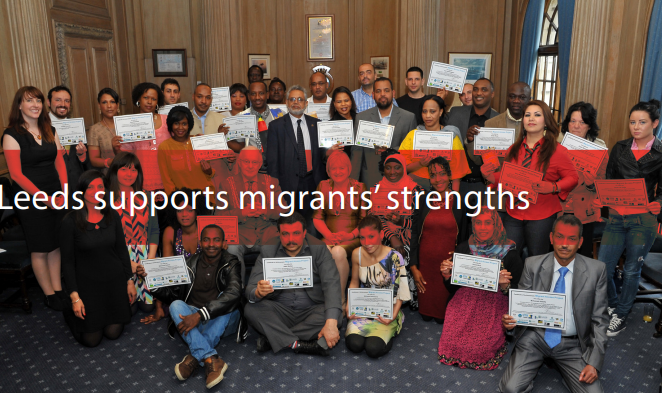 READ THE FULL STORY
2016 Awards_Cities in action_Leeds.pdf (eurocities.eu)

ADDITIONAL READING
Migration in Leeds Strategy.pdf – SEE MAPPING ON NEXT SLIDE FOR THE CULMINATION OF THEIR WORK …..
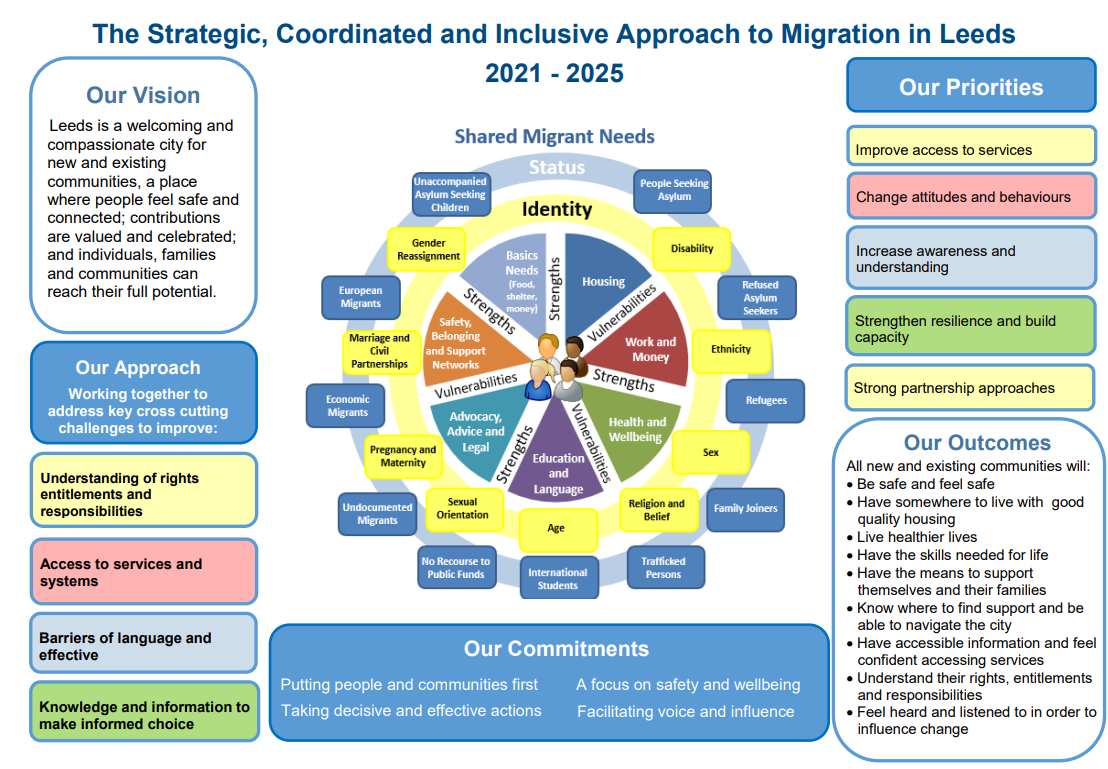 Barriers coming from the community
3
Understanding barriers
Barriers to access come in all shapes and sizes. The essential differences among them depend on who creates them – the society, particular institutions or organizations (including government), or those who need access themselves.

The barriers specific to this course  are the conditions, policies, or attitudes that prevent or make difficult the mediation work.
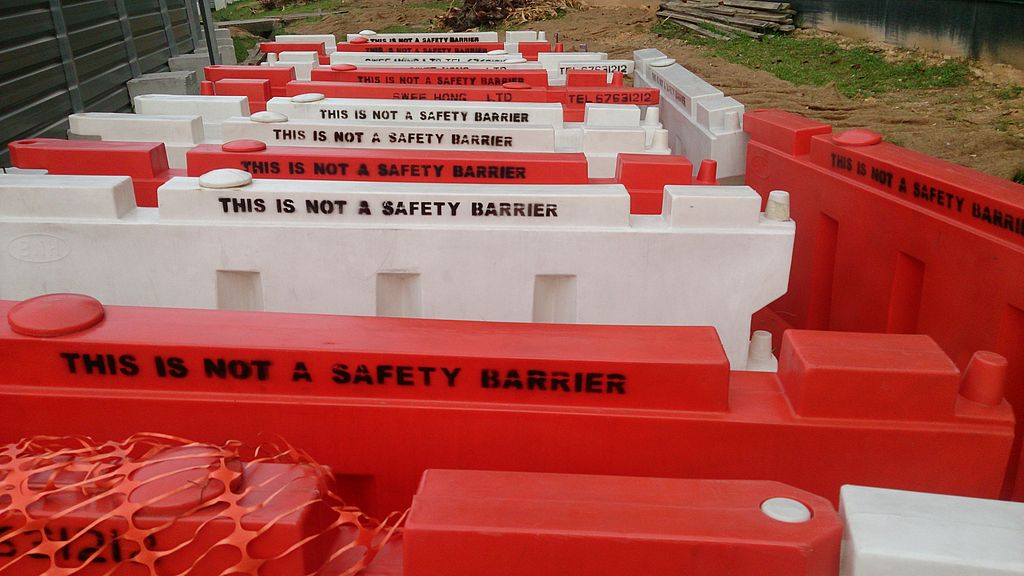 SOURCE: https://ctb.ku.edu/en/table-of-contents/implement/access-barriers-opportunities/overview/main
Societal barriers
Institutional barriers
Institutions – schools and colleges, government bodies, hospitals, organizations, workplaces, businesses, etc. – often intentionally or unintentionally make it difficult for particular individuals or groups (sometimes not only migrants, but  anyone) to take advantage of what they have to offer.
These are barriers that exist because of “the way things are,” and because of the assumptions that a majority of people in a community or a country make about the nature of the world
SOURCE: https://ctb.ku.edu/en/table-of-contents/implement/access-barriers-opportunities/overview/main
Personal barriers
Psychological barriers. Shame or embarrassment about what they need (basic skills such as reading or writing) or fear of failure,  keep many people from seeking services, from using such public amenities such as libraries, or even from registering to vote.
The uncertainty of poverty. Disadvantaged individuals in our migrant communities can have a greater incidence of financial uncertainty in their lives.
Cultural or religious issues. Some cultures object to the education or employment of women. Some cultures or religions have restrictions against or ethical concerns about some or all medical care, borrowing money, allowing children to participate in after-school or recreational activities, eating particular foods, etc. These cultural standards may conflict with various services in the community.
SOURCE: https://ctb.ku.edu/en/table-of-contents/implement/access-barriers-opportunities/overview/main
Personal barriers
Family concerns. In addition to the ever-present need for childcare, many potential users of community services and amenities hesitate or refuse because of other family issues. Spouses or other family members – or the individual themselves – may object to the time an individual spends in receiving services, or to the resulting changes in the family routine. 
Lack of basic skills or education. The inability to read and write the majority language, or to do at least basic maths, is likely to keep people from accessing needed services.
Lack of job and personal skills. In addition to educational gaps, some migrants find themselves with few skills required to get and keep a job –– and thus reduce their chances of gaining income or forming personal networks.
SOURCE: https://ctb.ku.edu/en/table-of-contents/implement/access-barriers-opportunities/overview/main
OVERCOMING BARRIERS: How can a mediator take steps to maximise inclusion
1
2
3
Search for new information and ideas
Advocate acceptance of the new alternatives
Re-evaluate the held beliefs and attitudes
Understanding Empathy
Empathy is the ability to understand and share another person’s feelings and emotions. It is essential to building good relationships. Research shows that empathy is partly innate and partly learned. 
Interesting work is bring done in terms of Migration: An Empathy Exercise. This is a multi-step reflective exercise designed to build empathy and personal insight into processes of loss, change, and reconnection associated with the disruption of personal and cultural connections to landscape.

Migration: An Empathy Exercise (carleton.edu)
Watch Julia Menard’s talk
“Mediate While the World Burns”
Click to watch
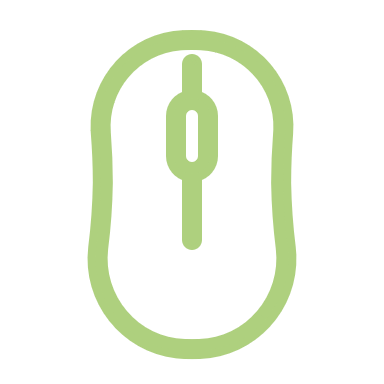 Conflict Mediator Julia Menard takes us on a journey into the key skills required to help us engage the coming storms with more collaboration, equanimity and peace. 
Julia Menard is a mediator, trainer, ICF-certified coach, and faculty member at the Justice Institute of BC in both their Centre for Conflict Resolution and Centre for Leadership.
4
Traits of a leader
Types of Leadership Styles
Here are main leadership styles that relate to inclusion mediators. 

Visionary
Transformational
Autocratic
Democratic
Laissez-faire
Charismatic
Supportive
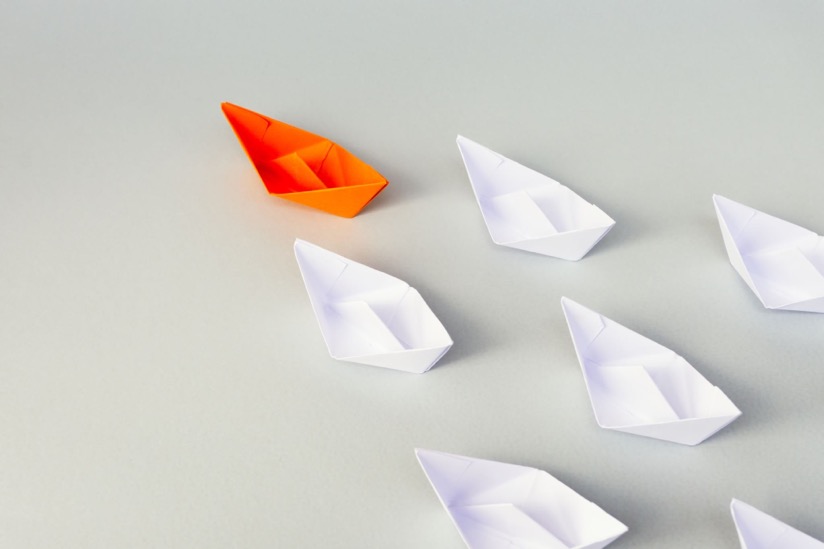 Visionary Leader
A visionary leader is one who uses knowledge and experience to pioneer new possibilities and embark on a project that will benefit great inclusion and belonging in communities. 

As a visionary leader, you use your  communication skills to help your community see your vision and adopt your enthusiasm for the project. Using your mediation skills, you also bring your peers together and guide them through the process of making that vision a reality.
The Key Characteristics of a Visionary Leader
Organisation and administrative skills
Taking initiative
Strategic planning
Excellent communication skills
How this relates to Mediation? If you choose to be a visionary leader, how would that help your community?
Transformational Leader
A transformational leader builds a strong culture by motivating community members to create change that increases the growth of that community. Our friends in Leeds certainly act as transformational leaders.  
Key to transformational leadership, you give your peers room to be creative. You also encourage them to find new solutions to problems as they arise.
The key characteristics of a transformational leader
Inspiring change
Clear communication
Allowing others to make decisions
How this relates to Mediation? Think of all the positives for your intercultural mediation role if this was your style of choice. Any challenges?
Autocratic Leaders
An autocratic leader retains authority and prefers to be the one who makes all decisions. So, on the surface, this style does not fit with community mediation and inclusion.  However, it does have relevance. This type of leadership is valuable in situations that require quick thinking and rapid decision making. 
You can also use it to your benefit when peers are inexperienced or need motivating. As an autocratic leader, you provide your community with clear instructions and a structured work schedule, and in many cases, that has merit.  It is however best blended with other, more emphatic leadership styles.
The Key Characteristics of a Autocratic Leader
Quick thinking
Avoidance of delegation
Clear expectations of others
Little or no need for input from others
How does this relate to Mediation? Do you think you can really be an autocratic leader in a community setting? We would vote against it. Hint: check out the empathy section.
Democratic Leader
Democratic leadership, also referred to as shared leadership, is a style that allows peers to take a more participative role in decision making. In this way, problems are solved through group/community deliberation.
Very fitting to mediation, as a democratic leader, you guide individuals and communities involved through the decision-making process to set goals and to achieve them.
The key characteristics of a democratic leader
Encouraging and rewarding creativity
Sharing ideas and opinions
Inspiring trust and respect
Engaging others
How does this relate to Mediation? 
Would it work in your community setting? Would you need to combine it with another style?
Laissez-Faire Leader
Laissez-faire leadership, also referred to as delegative leadership, involves limiting the amount of guidance you give to the peers/communities and allowing them to fulfill their duties in their own ways.
Because you leave a lot of responsibility to your peers, you are relying on their level of experience. This type of leadership works best in groups where members are highly skilled and capable of working independently.
The key characteristics of a laissez-faire leader
Allowing others to make decisions
Taking responsibility for those decisions
Providing necessary tools and resources
Encouraging others to problem-solve
How does this relate to Mediation?                                          Would you say it’s a good style once you empower your community members?
Charismatic Leader
Charismatic leaders value individual contributions from the community and take the time to listen to their concerns. 
When you adopt this style of leadership, you use your communication skills to motivate people  through challenging times, helping them stay focused.
The key characteristics of a charismatic leader
Good listening and communication skills
Attention to detail
The ability to bond with people
Creativity and innovation
How this relates to Mediation? Do not let this style scare you. We don’t all have to be charismatic all the time.
Supportive Leader
The supportive leader's role is two-fold. You focus on identifying where changes are needed throughout your community while ensuring the well-being of that community.
Supportive leadership means not simply delegating tasks and awaiting results but also supporting others through each stage of the process. You promote dialogue with your community and provide feedback.
The key characteristics of a supportive leader
A focus on maintaining good relationships
Positive regard for others
Providing others with help when needed
Treating people as individuals
How this relates to Mediation? We find this style to be extremely relevant!
The world needs leadership based on serving.
Listen and learn: 100 of the Best Leadership Podcasts
Join the conversation designed to help leaders go further, providing real-life, practical advice for those who wish to lead and succeed.
https://blog.feedspot.com/leadership_podcasts/
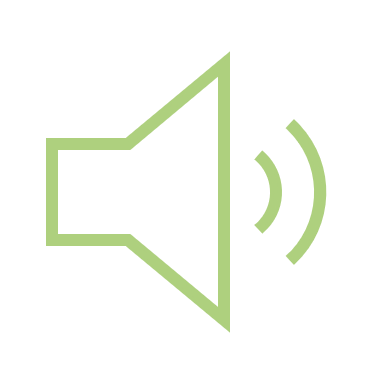 CTRL + Click to listen
Forming a leadership vision
6
WHAT DOES LEADERSHIP VISION LOOK LIKE?   A CASE STUDY
Migrant and refugee leaders are also still marginalised from public discourse on migration, integrating, diversity and anti-racism. 
The migrant rights sector and campaigns are still largely led by people who are not directly affected by those matters. 
Engagement of migrants and refugees in the public discourse and campaigning needs to be based on fair power dynamics embedded in leadership.
WHAT DOES LEADERSHIP VISION LOOK LIKE?   A CASE STUDY
The Migrant and Refugee Leaders Network Ireland is a peer support platform where migrant and refugee leaders can reflect on their leadership journeys, share stories of success as well as challenges, and motivate each other to continue on their community empowerment work.   
Within the migrant and refugee communities, Ireland has a pool of talented and inspiring leaders. They deliver a great deal of work contributing to the wellbeing of their local communities and transforming our society to be a better place for us all. However, many of the leaders work in silos, with no connection to wider networks or platforms.
WHAT DOES LEADERSHIP VISION LOOK LIKE?   A CASE STUDY
Originally from Mongolia, Gonchigkhand's dream is to be a social worker in Ireland and contribute to Irish society. In 2020,  she took part in the Migrant Leadership Academy. Gonchigkhand came to Ireland in December 2016  She started a blog for Mongolians in Ireland about life in Ireland, and joined a campaign for undocumented people. 

READ MORE: Gonchigkhand | Immigrant Council of Ireland
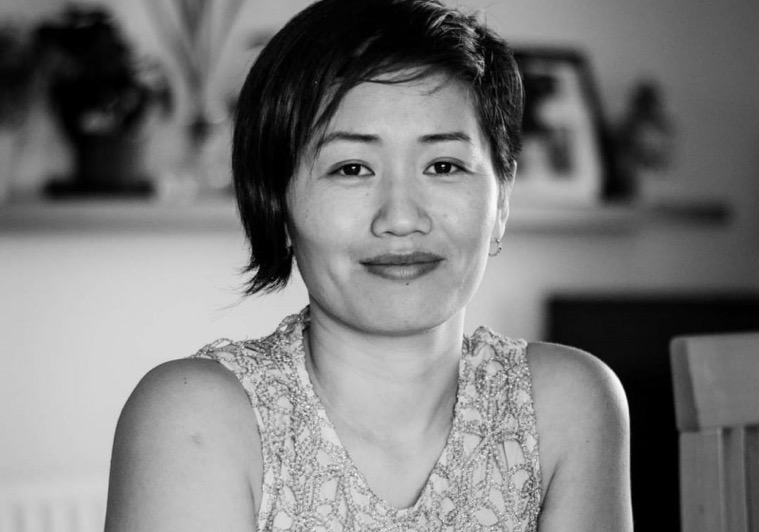 Forming your Leadership Vision
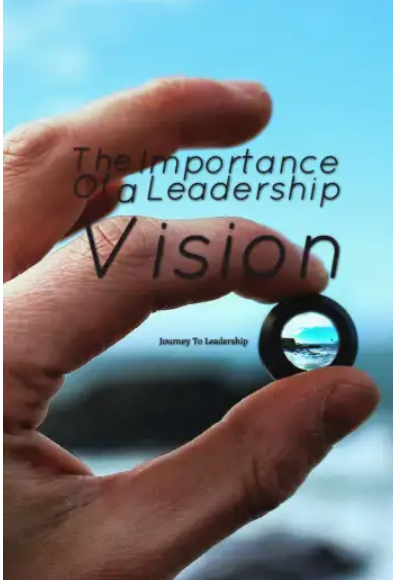 To create a leadership vision, it is fundamental that you get to know yourself by assessing your strengths and weaknesses. 
We urge your to read this fabulous article on  
The Importance of a Leadership Vision – Journey To Leadership (journeytoleadershipblog.com)
Vision need Action – Key steps in a Mediation Action Plan
Identification of issue and options for tackling it
Methods of engagement
Participants express their views open and honestly
Timeline is created
Purpose of engagement in relation to the need is identified
Public policies identified
Resources identified
Intended results (measurable and realistic) are agreed
Constraints, challenges and opportunities are assessed
Roles and responsibilities to action are distributed
Evaluation of performance is planned
Extracted from https://www.scmc.sacro.org.uk/sites/default/files/resource/COMMUNITY%20MEDIATION%206.pdf
Case Study:
 Malala Yousafzai – A Visionary
Malala proved she is a visionary when she had a vision that women should be allowed to be educated and kept fighting for her vision to become true.
https://eduzaurus.com/free-essay-samples/malalas-leadership-style/
How Malala Achieved Her Goals
Malala is a Visionary Leader. She inspires others with the commitment and promise to their set vision. Rather than command others, as a visionary leader, Malala appeals to groups by convincing them of that, the seemingly unattainable can be achieved. 
Visionary leaders like Malala are long-term thinkers and think about the future ahead of them; making efforts and finding opportunities to accomplish something from their lives while also inspiring others. 
Malala Yousafzai portrays all the characteristics of a visionary leader. With being shot in the head, to spending months in a coma, she still survived and stood up stronger than ever showing the world a ray of hope. She inspired herself and others, and most importantly, did not stop at anything to achieve her vision.
Main conclusions to this module
VISION
BARRIERS
ANALYSE
COMMUNITY
Be a leader with a vision
All parties can have them
Map the community
Listening
Choose your leadership style
Who can help? Where are the problems?
Understanding
Understand them to overcome them
Thank you and congratulations on finishing Module 2 .
Next up:
Implement your knowledge and start mediating, good luck!
www.includemeproject.eu